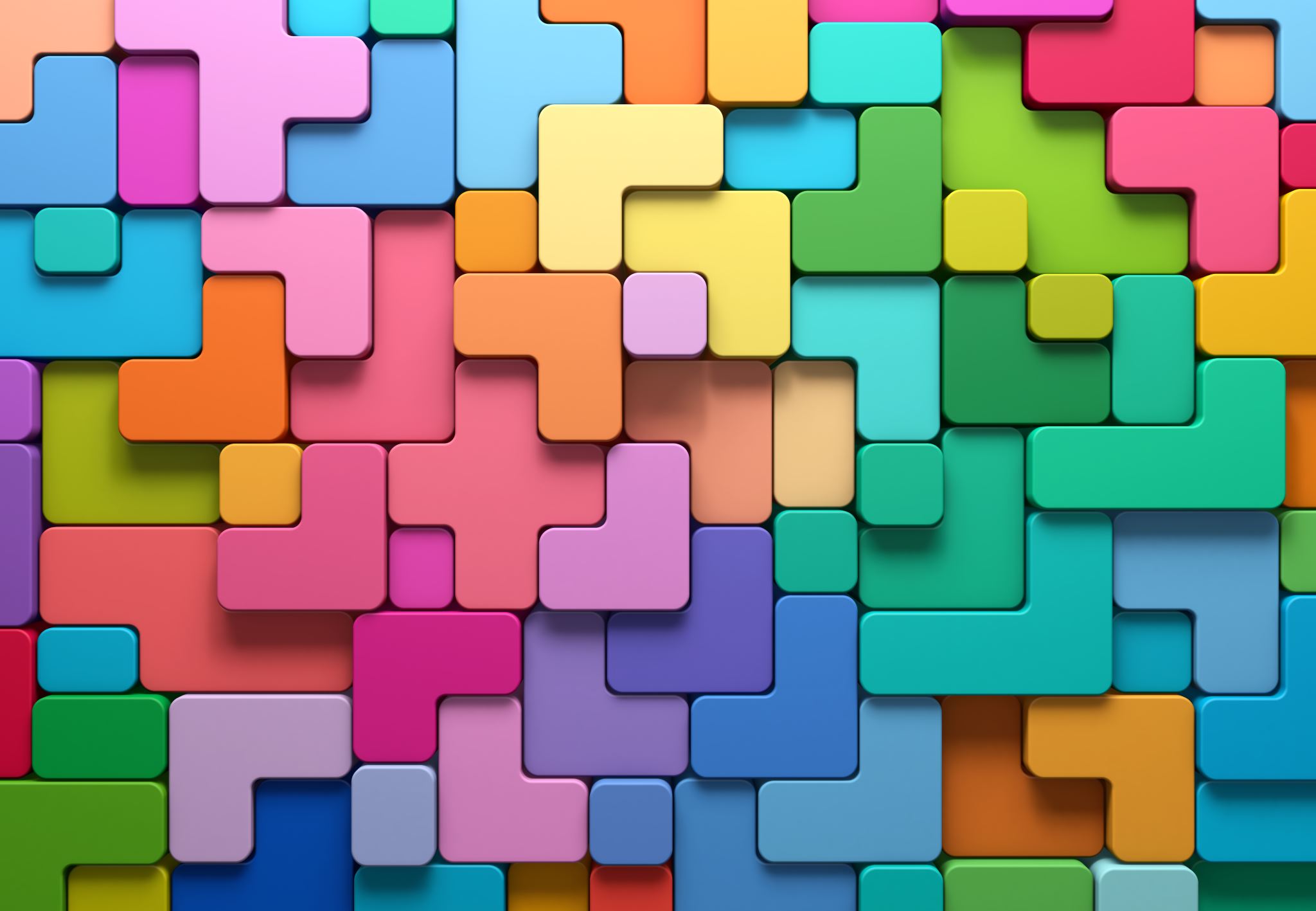 Flexible Working:A Guide To Departmental LTFT Rostering For Paediatric Trainees
Dr Katherine Crombie (WM Paeds Trainee and LTFT rep)
					And
Dr Helen Goodyear (Associate PG Dean LTFT and Careers)

With Thanks to Dr Lisa Kheler (ED Consultant)
How to use this guide
Abbreviations
A basic guide to flexible rostering
Types of Flexible trainees
Flexible trainees rota
2023
Rota Slots in LTFT
60% Trainees will be given fixed non-working days for each placement. These may change with each placement rotation – a trainee is not entitled to keep their fixed working days when moving placements. We would ask both the trainee and the department to try and be as flexible as possible to ensure adequate rota cover whilst accommodating the other responsibilities a trainee may have on non working days.

80% Trainees do not have to have a fixed non working day, but may wish to have one if they have specific commitments on non-working days (e.g. caring responsibilities, fixed commitment on a NWD). Again these may change with each placement rotation.

A Trainee should not be made to work into or any part of a fixed non-working day without prior agreement of a trainee. The assumption should be that a trainee cannot work into their non working day, unless they have stated otherwise.

See later slides regarding Friday day, longday and night work
Fixed Non Working Days
Allocating Fixed Non Working Days within a department
We understand it is challenging to accommodate all requests for specific non-working days. 
At present there is no specific way to decide/allocate non-working days.
Whilst some LTFT Trainees will have specific caring/other responsibilities requiring a specific day off it also needs to be recognised that departments need to be able to safely and appropriately staff the rota.
For this reason we would advise that both departments and trainees have an open discussion and that both try to be as flexible as possible.
These conversations should occur at the earliest available opportunity to be able to make appropriate arrangements if needed.
Fixed Non Working Days and Educational Opportunities
It may be that important educational opportunities fall on non-working days. Trainees should always work on Wednesdays when there is the monthly protected teaching. Any exception must be discussed with Dr Wilson.
It is important that trainees discuss with their educational supervisor to ensure they adequately meet their training needs within a post, and that an agreement is made regarding how to achieve the trainee’s learning needs if opportunities do fall outside of working days.
This may be that the trainee agrees to attend a meeting or session with advanced notice so they can make the appropriate arrangements in advance for any caring responsibilities or fixed commitments they may have.
In this instance the trainee would also be entitled to time off in lieu for attending any of these sessions.
What a good flexible rota looks like and where to start
Step one:
Step two
Step 3
Each LTFT doctor should have a personalised work schedule built for them, so talk to them. 
Have your FT rota ready to help you work out the number of shifts.
They should be working the correct proportion of hours and shift types, included in the full-time template, for their LTFT percentage.
Calculate the number of each shift type needed for the LTFT percentage compared to FT.
Any increase in the participation in the on call rota can only be done with the trainees agreement.
Rota pattern shouldn’t be completely different to FT trainees.
2023
Making a flexible rota
10
What a good flexible rota looks like and where to start
Step four
Step five
Other steps
Try to preserve educational opportunities while maintaining a safe service. So set teaching days both doctors should be present etc where possible 
Clinics and theatre time should ideally be prospectively designed into rotas.
Look for consistent runs of twilight or night shifts.
Good forward rostering (day/twilight/night) patterns should be maintained to minimise fatigue
Set working day patterns, where requested by the doctor, in line with the statutory right to request flexible working, provided that service needs can be met.
If fixed days are in place, it should be maintained through out placement. Adequate notice if changed in next placement.
Slot share doctors disagreements should be discussed with LTFT leads together with dept
2023
Making a flexible rota
11
A few more guidance steps…
Attendance at mandatory regional teaching should be factored into LTFT work schedules at a minimum of a pro-rata basis. Fixed days of mandatory teaching will need to be incorporated into LTFT work schedules to facilitate this occurring. Trainees should not therefore have Wednesday as a non-working day due to regional teaching days falling on these days.

Study leave should be prospectively sought for all teaching, courses and educational opportunities that fall on non-working days and where study leave approval is granted it must be compensated with TOIL. 

All LTFT rotas must be new deal compliant with the compulsory rest periods included..
2023
Flexible training rotas
12
How to write a LTFT rota
Shift Allocation:
Within Paediatrics all LTFT Trainees must work the correct % of ALL shifts.
For example at 80% a trainee would be expected to work 80% of the following:
- Standard Days
- Weekday Long Days
- Weekday Nights
- Weekend Long Days
- Weekend Nights

On a slot share with two 60% trainees, trainees would be expected to cover all shifts within that rota slot, but would also need to make up the extra 10% of all types of shifts.
How to calculate the appropriate number of shifts.
The easiest way to do this is :
Count the total number of each shift in their full time rota slot.
Multiply each of these by their percentage. 
Then round up/down to make a whole shift.
Count the number of each shift being worked once the NWD shifts have been removed
Work out how many shifts need to be dropped/added to make the correct percentage.
How to calculate the appropriate number of shifts.
It is almost impossible to work the exact percentage of each type of shift.
It is important to round up/down to ensure a rough %FTE of each type of shift is covered.
Zero days on the rota DO NOT need to be calculated/dropped or added as these only exist to ensure rota compliance. By working the correct % of all shift type the correct number of zero days will be present on the rota.
Friday working
Based on the new contract Enhanced pay doesn't start until after 9pm on any night.
 Weekend pay is only paid for Saturday and Sunday shifts. 
When calculating weekend frequency, this is only based on Sat/Sun shifts and does not included Friday.
For that reason Friday Standard and Long Days should be considered to be weekday shifts and calculated as such.
Trainees should not be made to work on non-working days and therefore should not be made to work Friday LDs if their Non Working Day is a Friday without prior agreement of the trainee.
Worked Examples
The following are worked examples of what a LTFT rota may look like.
Worked Example 1:
1. An 80% Trainee with a fixed non working day on a Friday:
	- The Trainee would not work any of the shifts in 	grey.
	- As you can see they should not work the 	Thursday night shift as this would mean 	working into their Friday NWD
	- The preferred option is also that they do not 	work any part of the LD or night shift on the 	Friday to avoid working on a non working day.
	- They would need to work 80% of all types of 	shift.
Worked Example 2:
2. An 80% Trainee with a fixed NWD on a Monday:

The trainee will not work any of the shifts in grey. 
Ideally they should not work Sunday night without prior agreement of the trainee. (See note below)
As long days fall on some non-working days the trainee may need to work some additional long day shifts to make a total of 80% weekday Long days compared to a full time rota averaged over the 6m or 12m period that they are working.

NB: There is debate about this (NHS Employers say it should be worked, BMA says not) and usually if a LTFT trainee does work the Sunday night it will often be with agreement that they can leave early to get home for childcare.
Worked example 3: 60% Slot Share
In this example Trainee A works Mon-Wed and Trainee B works Wed-Fri on the same full time slot.
All shifts within the slot are covered
Trainee A should not work Wednesday night into Thursday and it is preferred that they do not work the LD or Night Shift on a Friday to prevent them working on a non working day. 
Trainee B Sunday night can be problematic and if possible trainee B should not work this night or be allowed to leave in time for caring commitments in the morning.
60% Slot Share – weekend split
All weekend shifts must be covered, 
There are 2 different ways to split the weekend shifts, what is important is the shifts are split equally and both trainee A and B work 60% of all shift types.
NB: Splitting weekends can have significant cost implications for the trust and make a LTFT trainee’s salary proportionately greater than for a fulltime trainee.
Weekend Slot Share:
Option 1:
Trainees work both days of
a weekend on call but alternate 
Weekends.
Note that in the first weekend
Trainee A does not work Friday 
as this is a weekday shift.
Weekend slot share:
Option 2
Trainees work single weekend day
Days across both on call weekends.

PLEASE NOTE THIS OPTION CAN HAVE SIGNIFICANTCOST IMPLICATIONS FOR TRUSTS AND DEPENDING ON THEFREQUENCY BRACKET THIS PUTS THE TRAINEE INTO, THIS
MAY NOT ALWAYS BE POSSIBLE FOR TRUSTS TO ACCOMMODATE.
Making up additional hours
If trainees working at 60% in a slot share work 50% of each on call shift and need to make up the additional 10% of on call, they can do this in a number of ways.

It is preferable that doctors make up shifts where there are rota gaps and we would recommend a discussion between the doctor and the department to reach an agreeable arrangement however the following need to apply:
These shifts must NOT occur on a non-working day unless agreed by the doctor in training.
These shifts must not impact upon the doctor’s ability to meet their educational needs
These shifts must be in accordance with standard rota guidance e.g – appropriate rest time between the end of one shift and the start of the next

If this is not possible it may be that the doctor works an additional shift within their normal rota slot and that there are duplicate doctors on that shift.
Annual Leave and Bank Holiday Calculation
For trainees with less than 5 years NHS service, annual leave should be calculated as follows:
 - 60%: (27 days A/L + 8 days Bank Holiday) x 0.6 = 21 days/year or 10.5 days/6 months
 - 80%: (27 days A/L = 8 days Bank Holiday) x 0.6 = 28 days/year or 14 days/6 months

For trainees with more than 5 years NHS service, annual leave should be calculated as follows:
 - 60%: (32 days A/L +8 days Bank Holiday) x 0.6 = 24 days/year or 12 days/6months
 - 80%: (32 days A/L +8 days Bank Holiday) x 0.8 = 32 days/year or 16 days/6months